Життя лелеки білого в нашому селі. Чи можна виростити лелеку білого вдома?
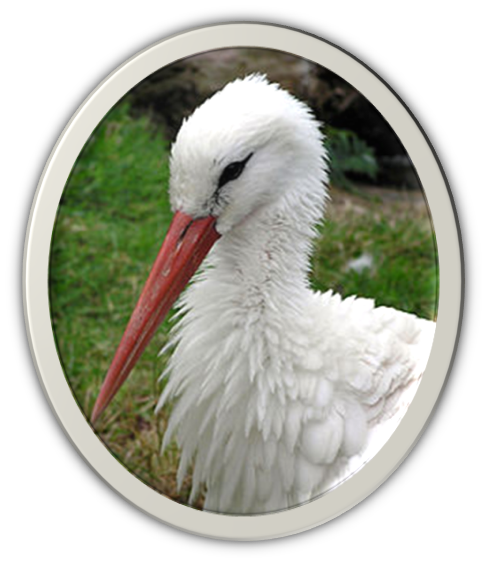 Підготував: Залуска Д. А.
За результатами перепису 2004 року: 
у світі нараховувалося понад 160 тисяч пар білого лелеки;
в Україні  - до 20 тисяч; 
в Польщі - близько 40 тисяч.
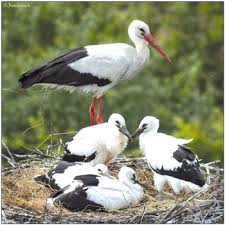 Для спостереження обрано гніздо № 2, що знаходиться на дереві (обрізана липа) в центрі села. Це гніздо побудоване молодою парою білих лелек в 2010 році.
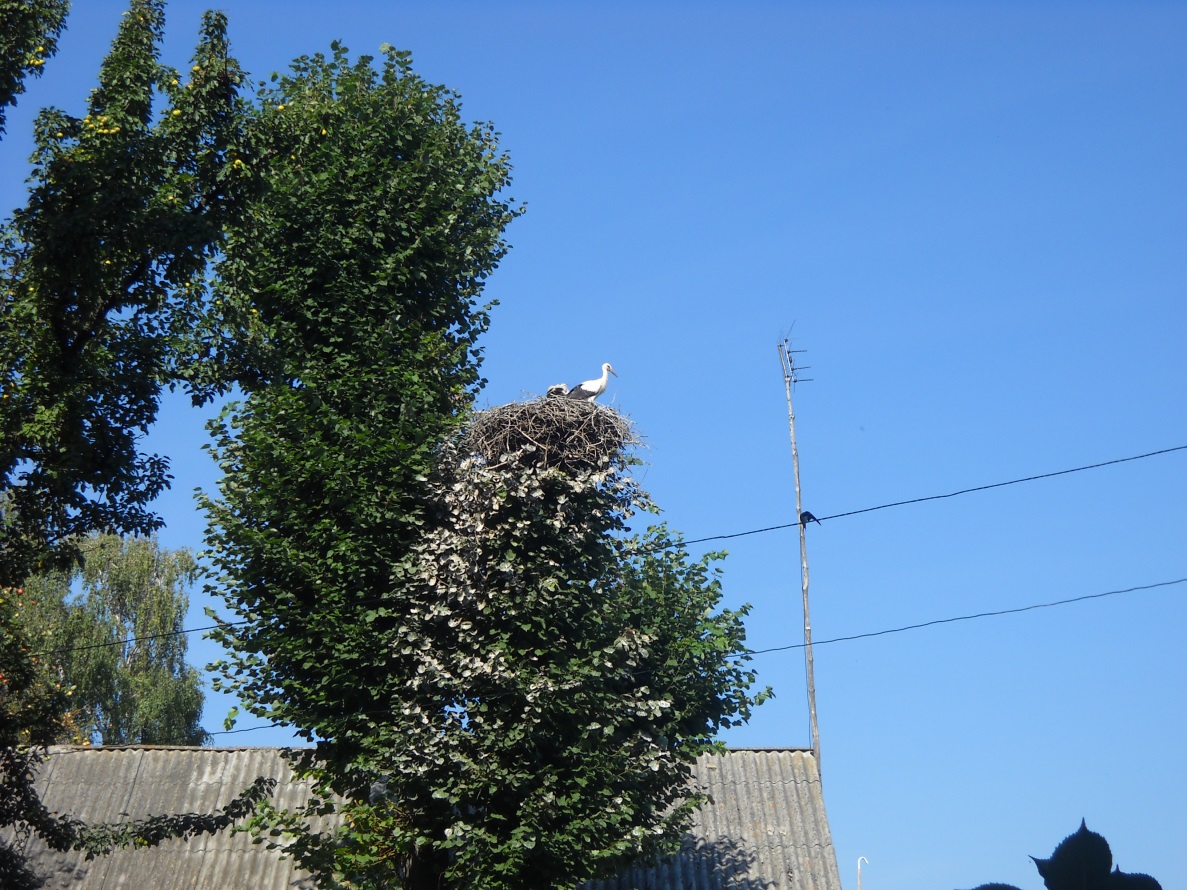 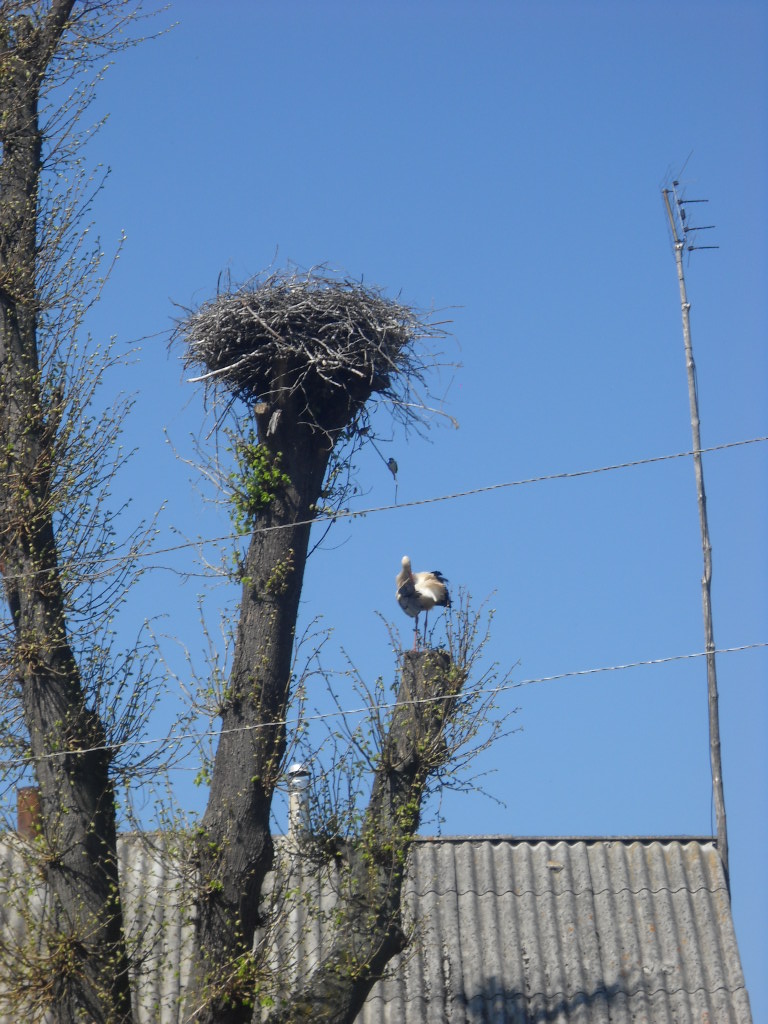 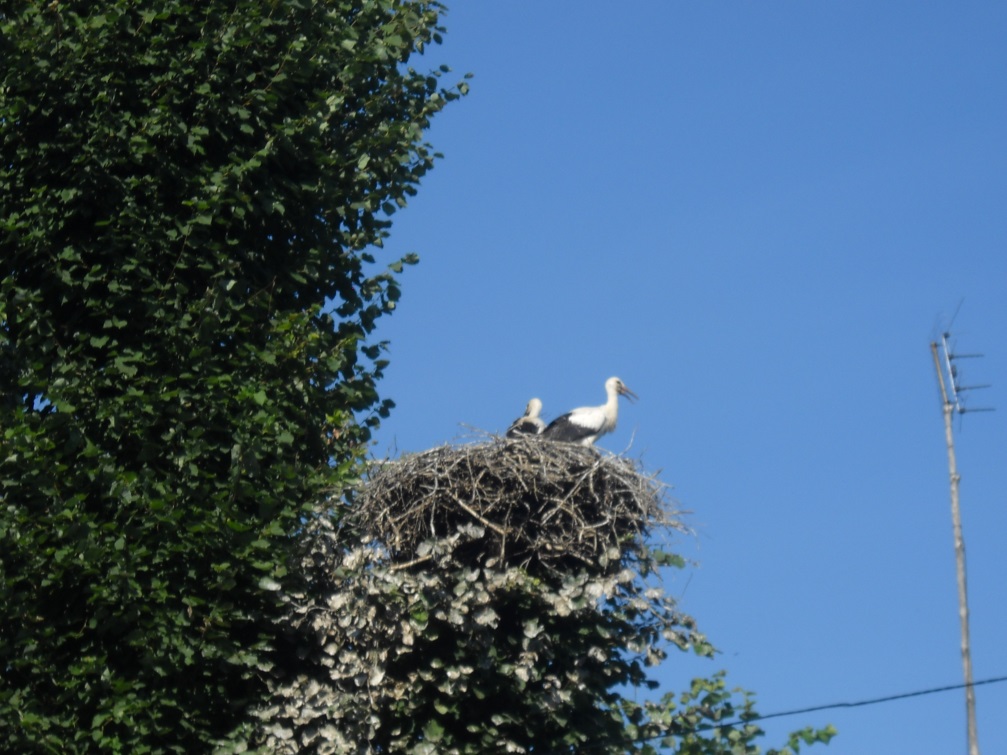 В нашому селі на даний час є 4 гнізда лелеки білого.
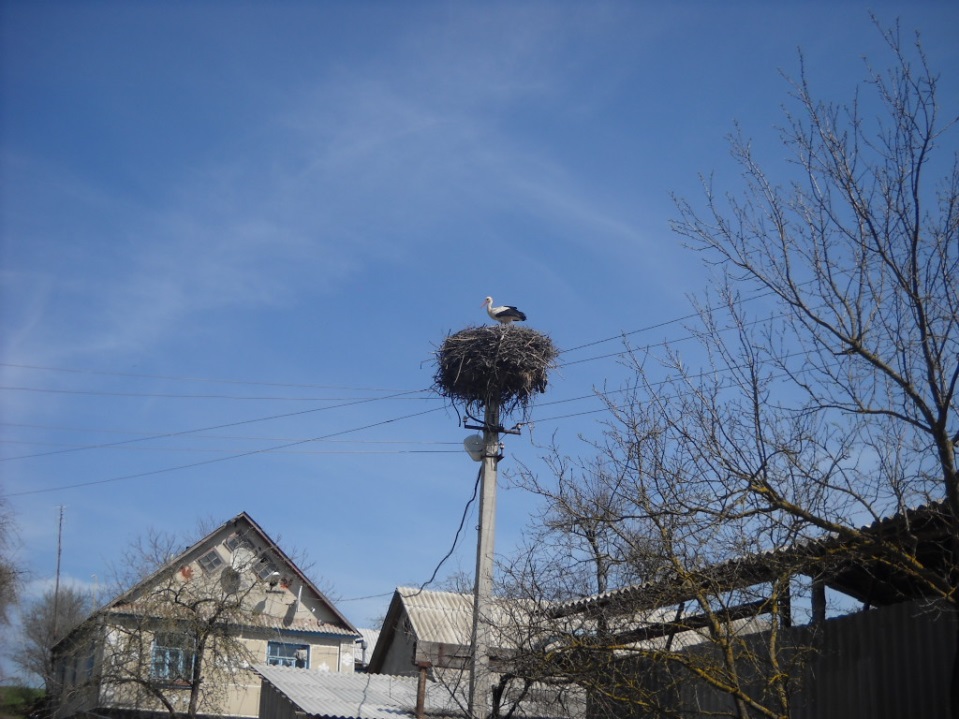 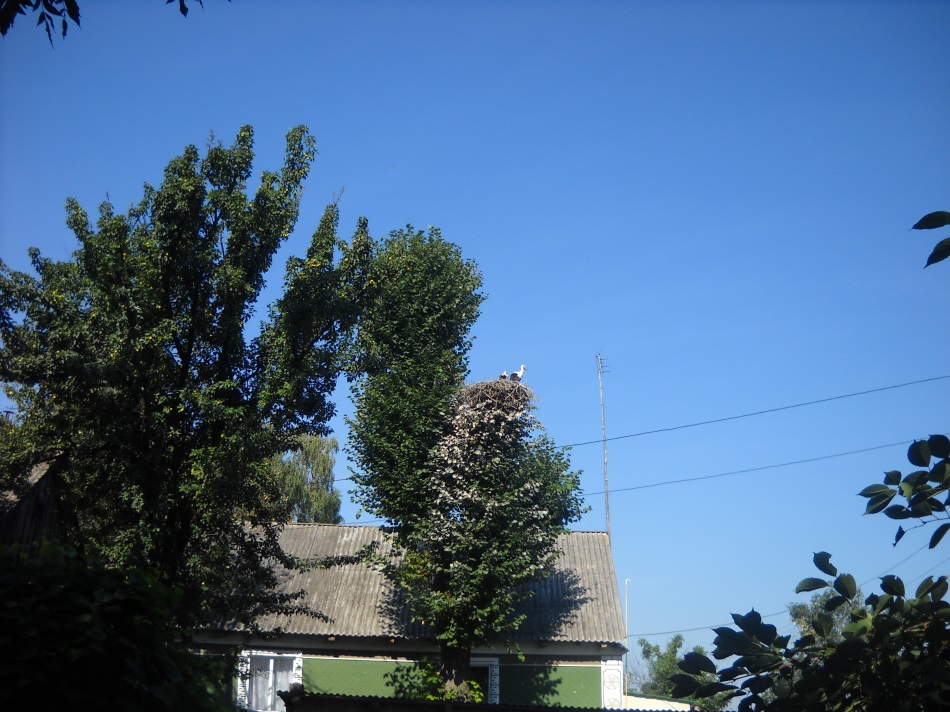 1
2
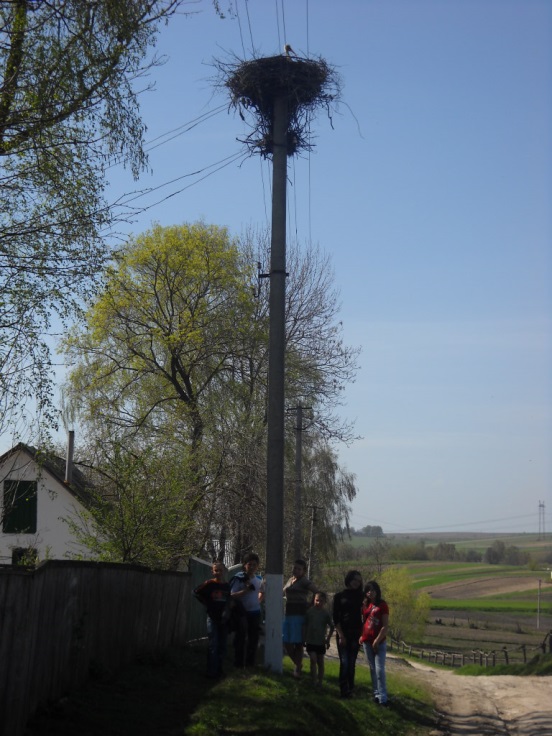 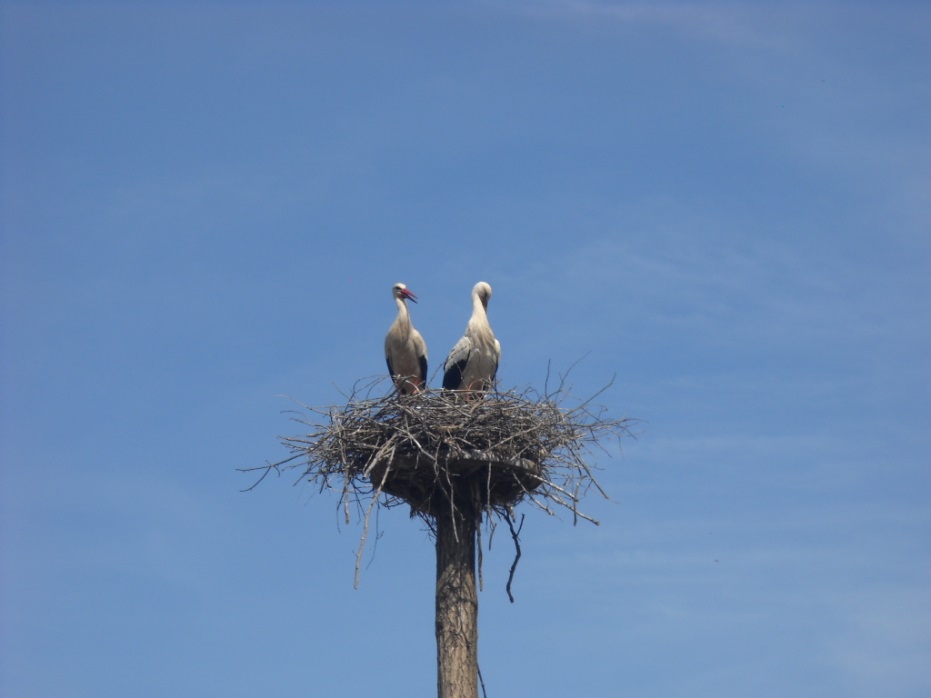 4
3
Лелеченя, яке вилупилося 29.05.2012р. о 13:15 год. із знайденого яйця під квочкою у домашніх умовах. Прожило 3 дні.
Пташеня лелеки білого і пташеня цесарки, які вилупилися в один день під квочкою. Другий день життя.
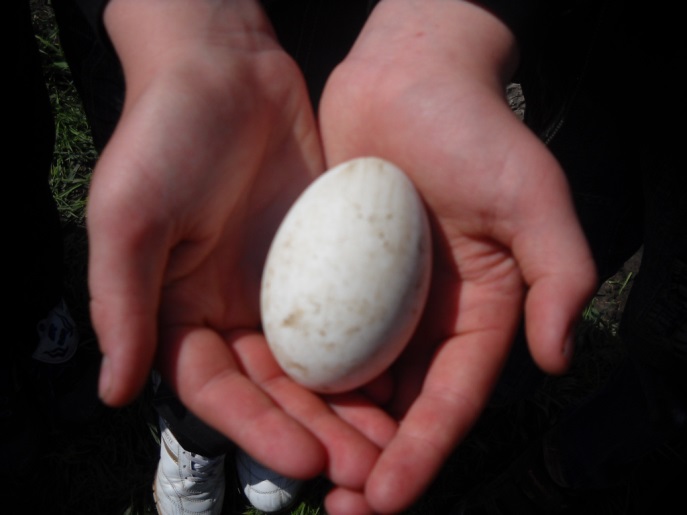 Яйце лелеки білого, знайдене 27.04.2012 року
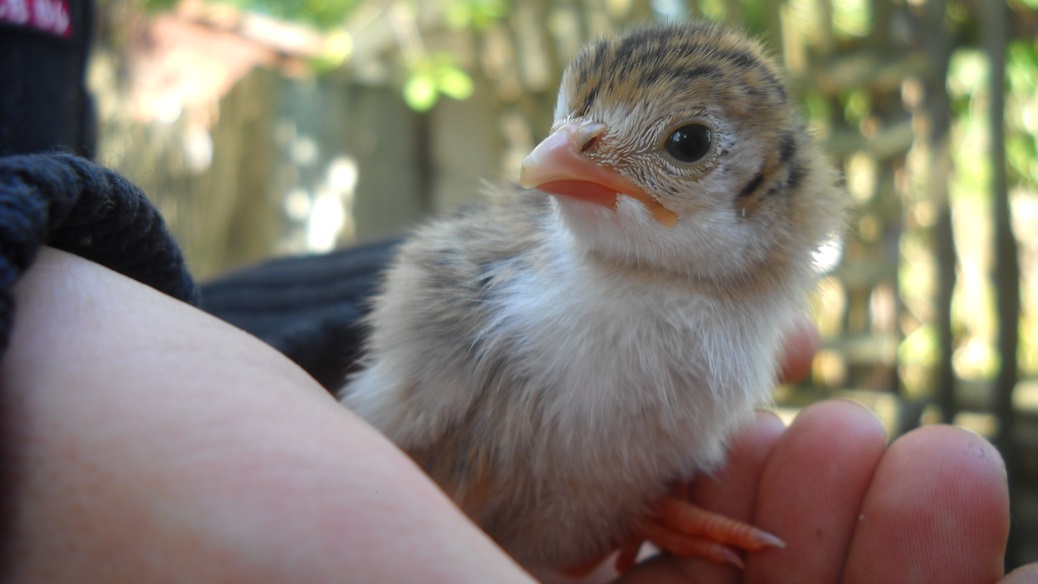 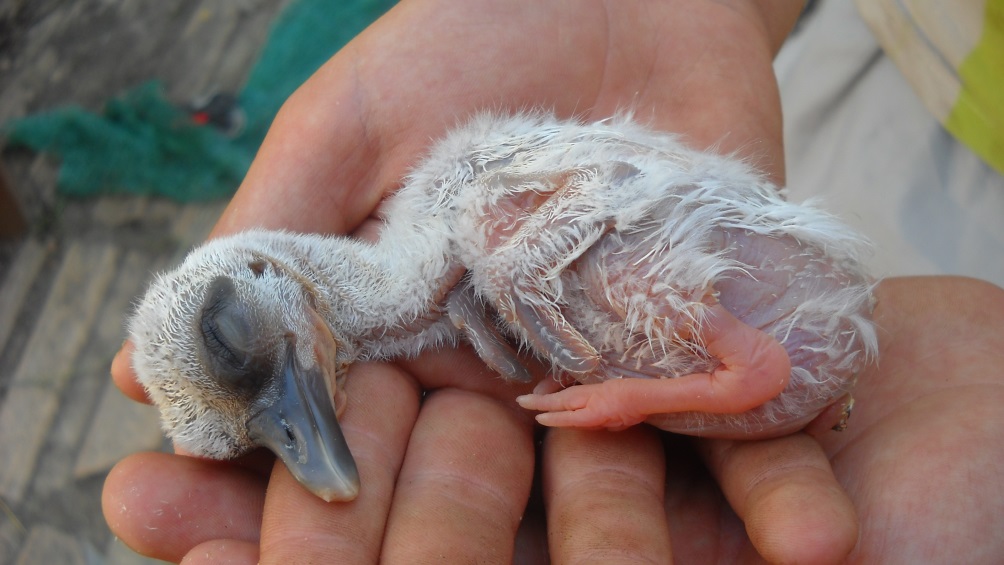 Нагніздні птахи
Виводкові птахи
Для білого лелеки в нашому селі існують природні та техногенні небезпеки
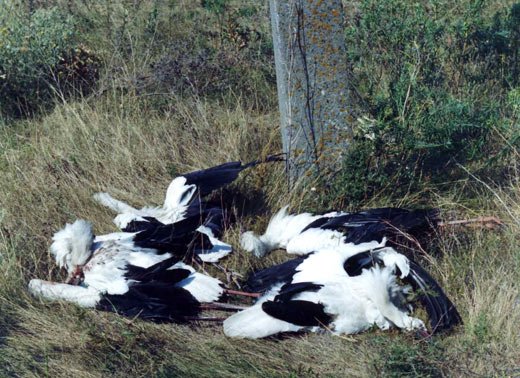 Білі лелеки, які загинули від зіткнення з ЛЕП (с. Кучурган, Одеська обл.)
ДЯКУЮ ЗА УВАГУ!
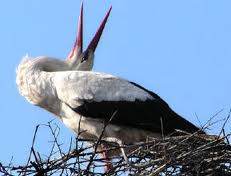